Нетрадиционные техники рисования как средство развития мелкой моторики рук
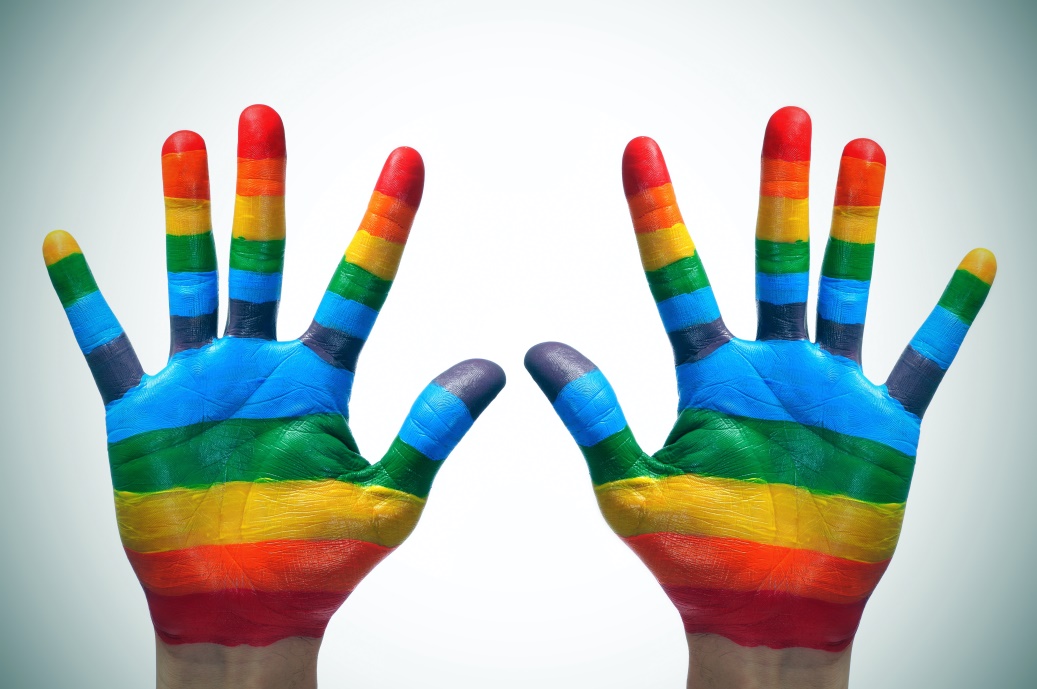 "Источники способностей и дарований детей - на кончиках их пальцев. От пальцев, образно говоря, идут тончайшие ручейки,  которые питают источник творческой мысли»
                           В. А. Сухомлинский
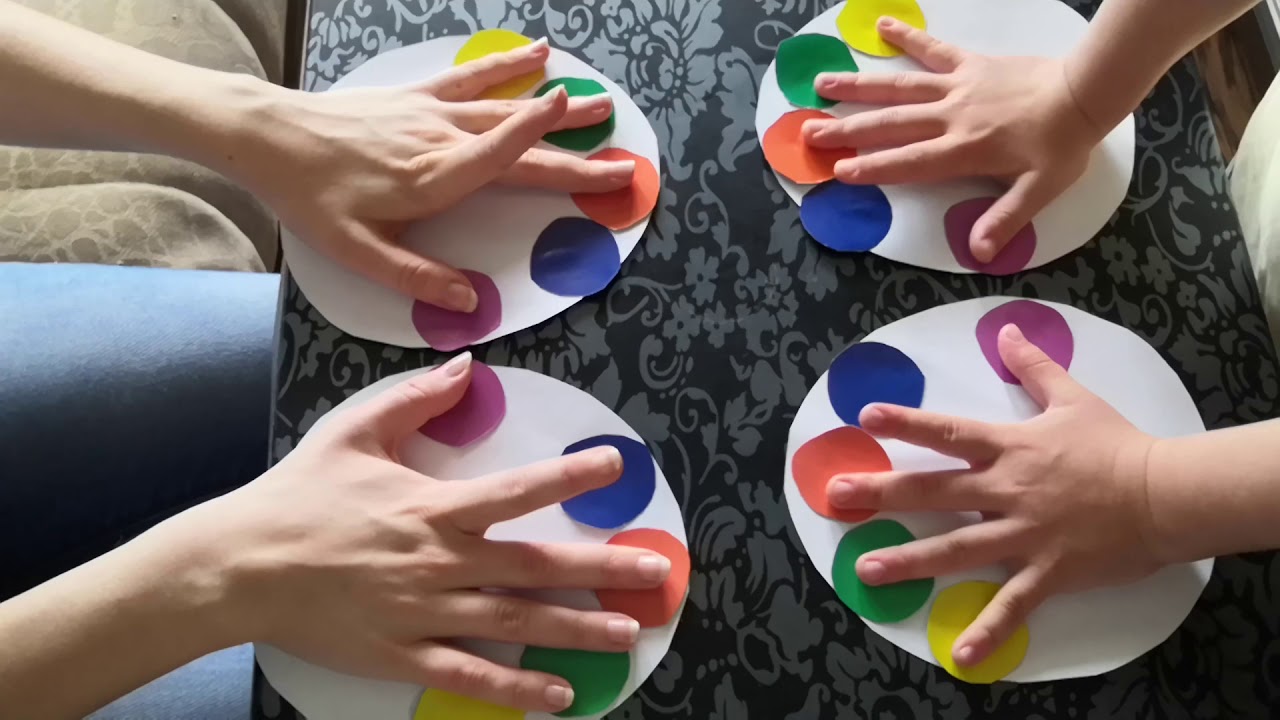 Рисование ватными палочками
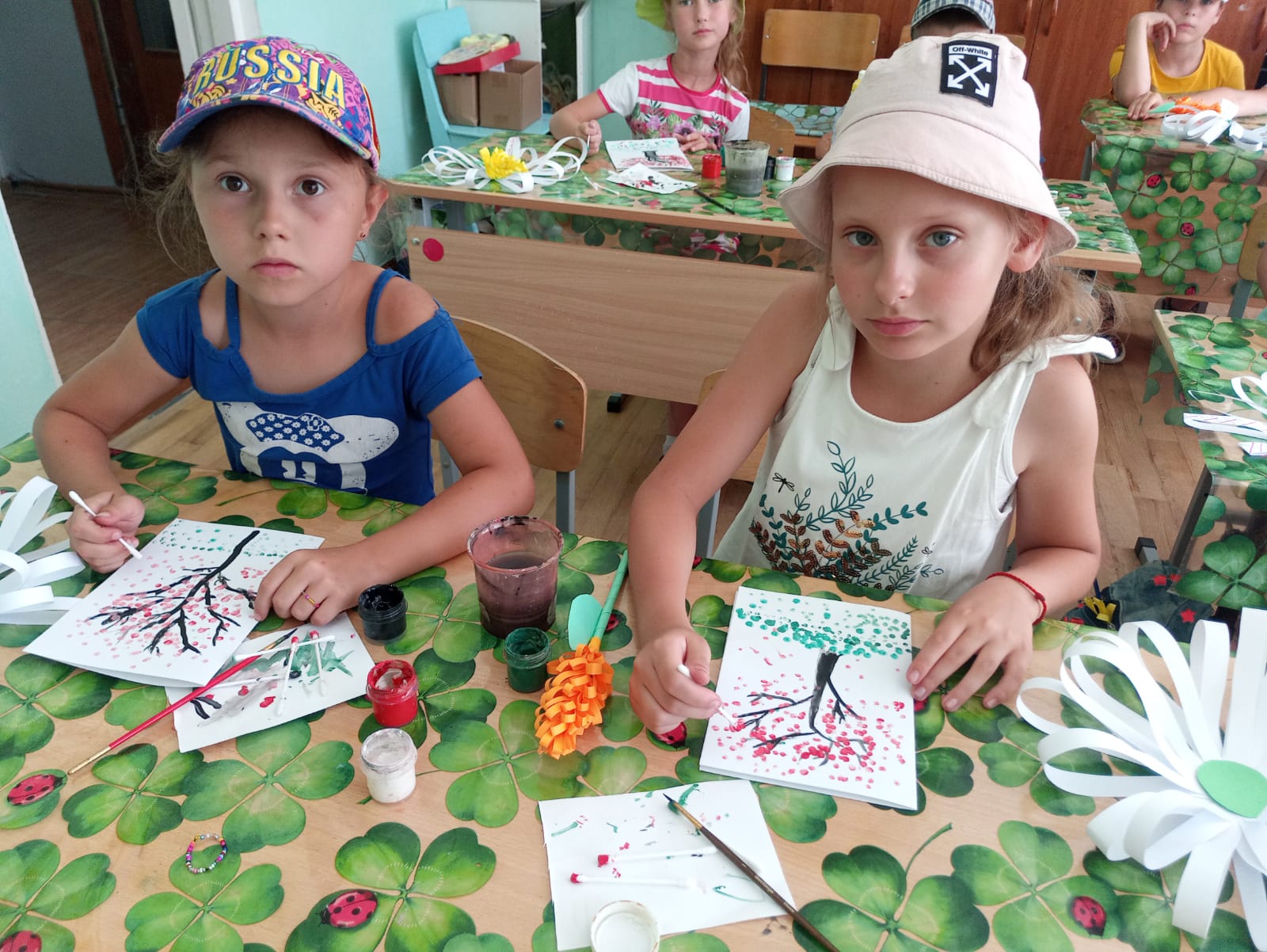 Рисунок, аппликация, обрывная аппликация
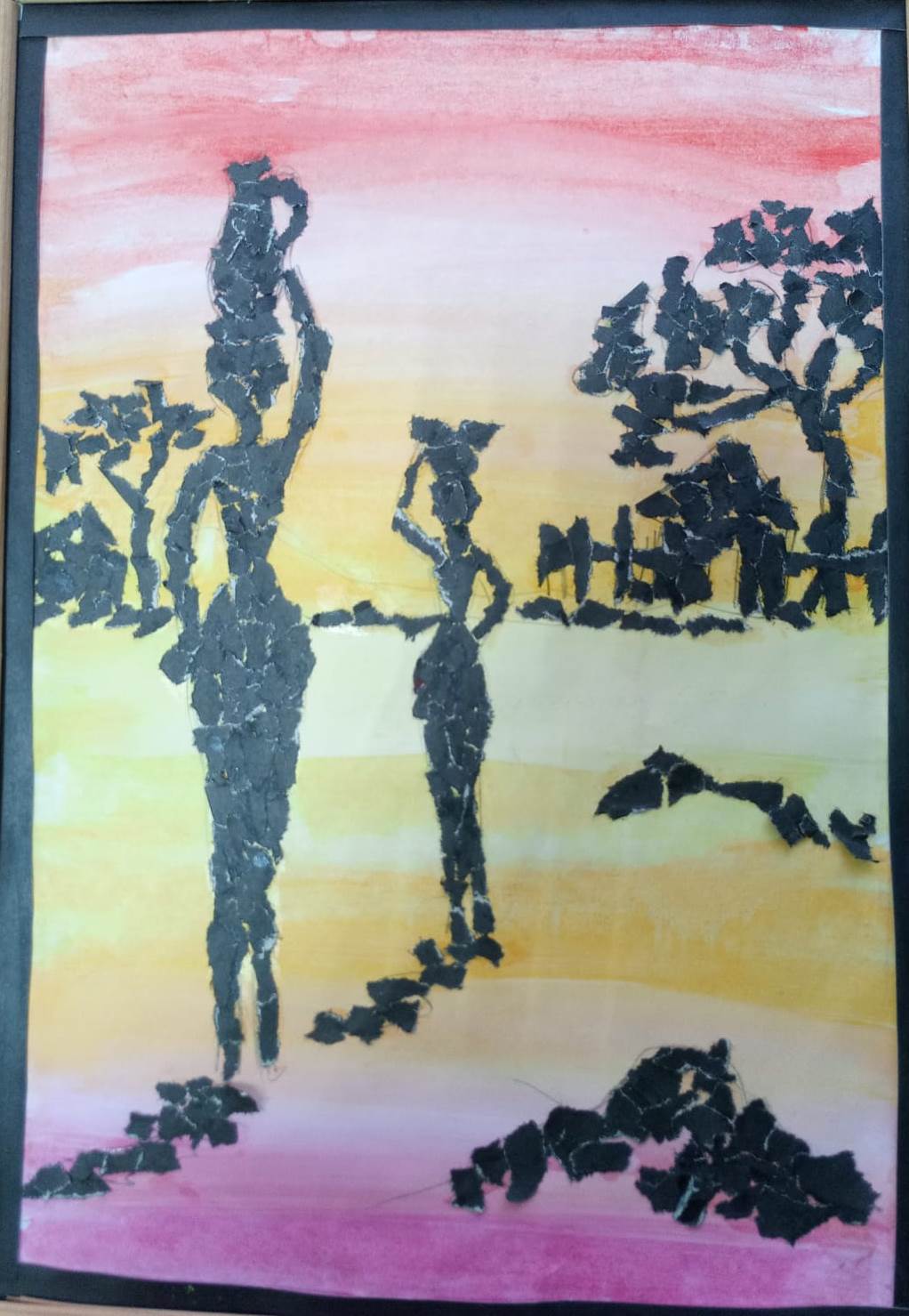 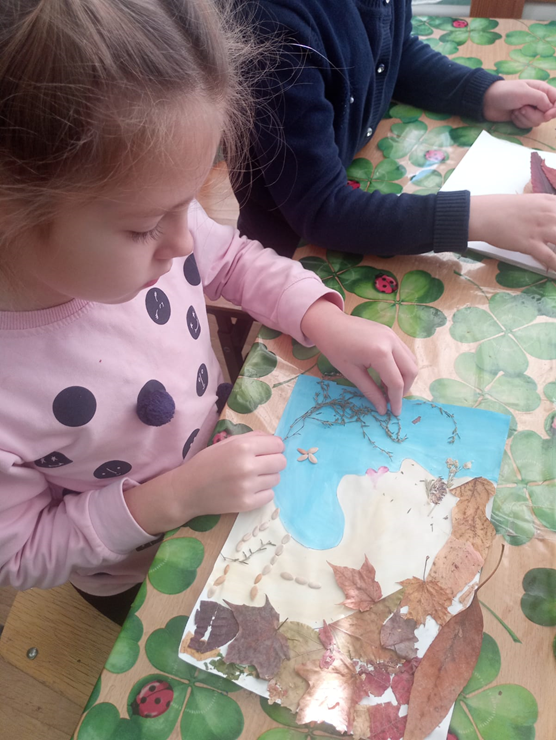 Пластелинография
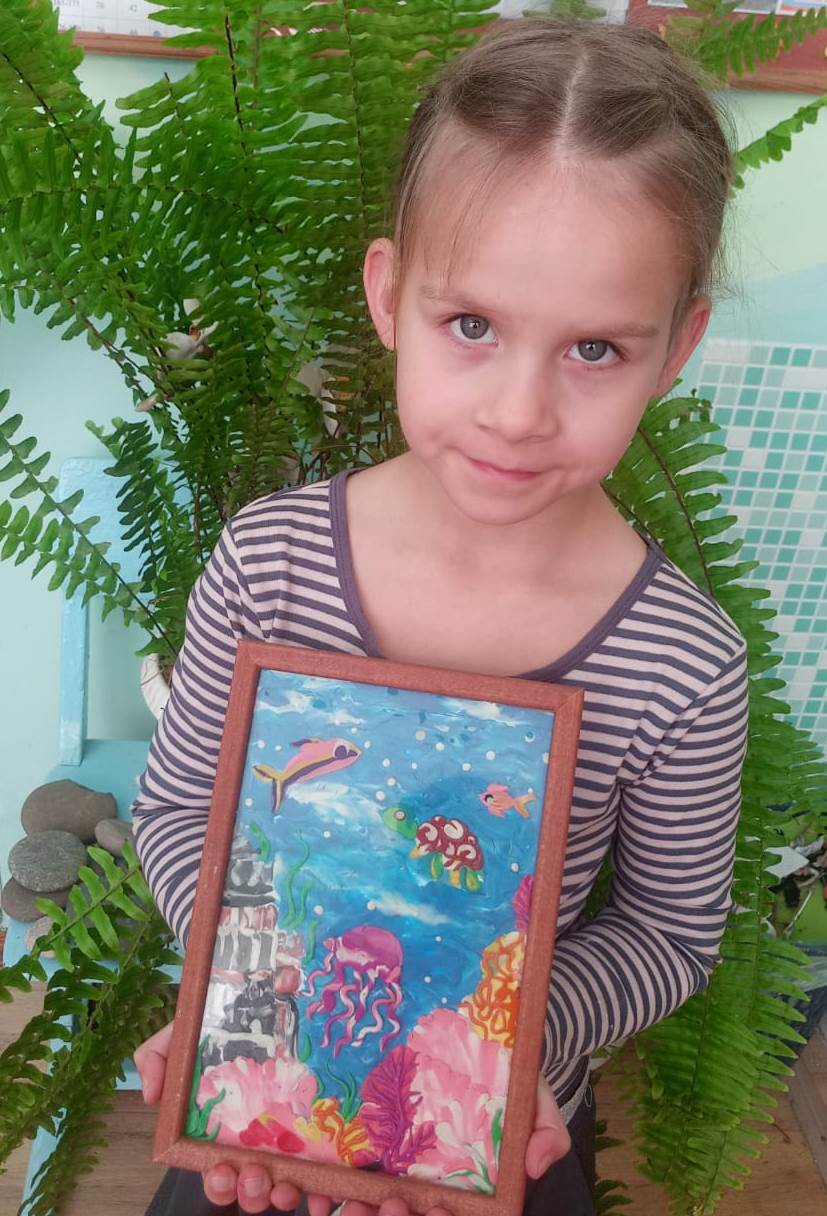 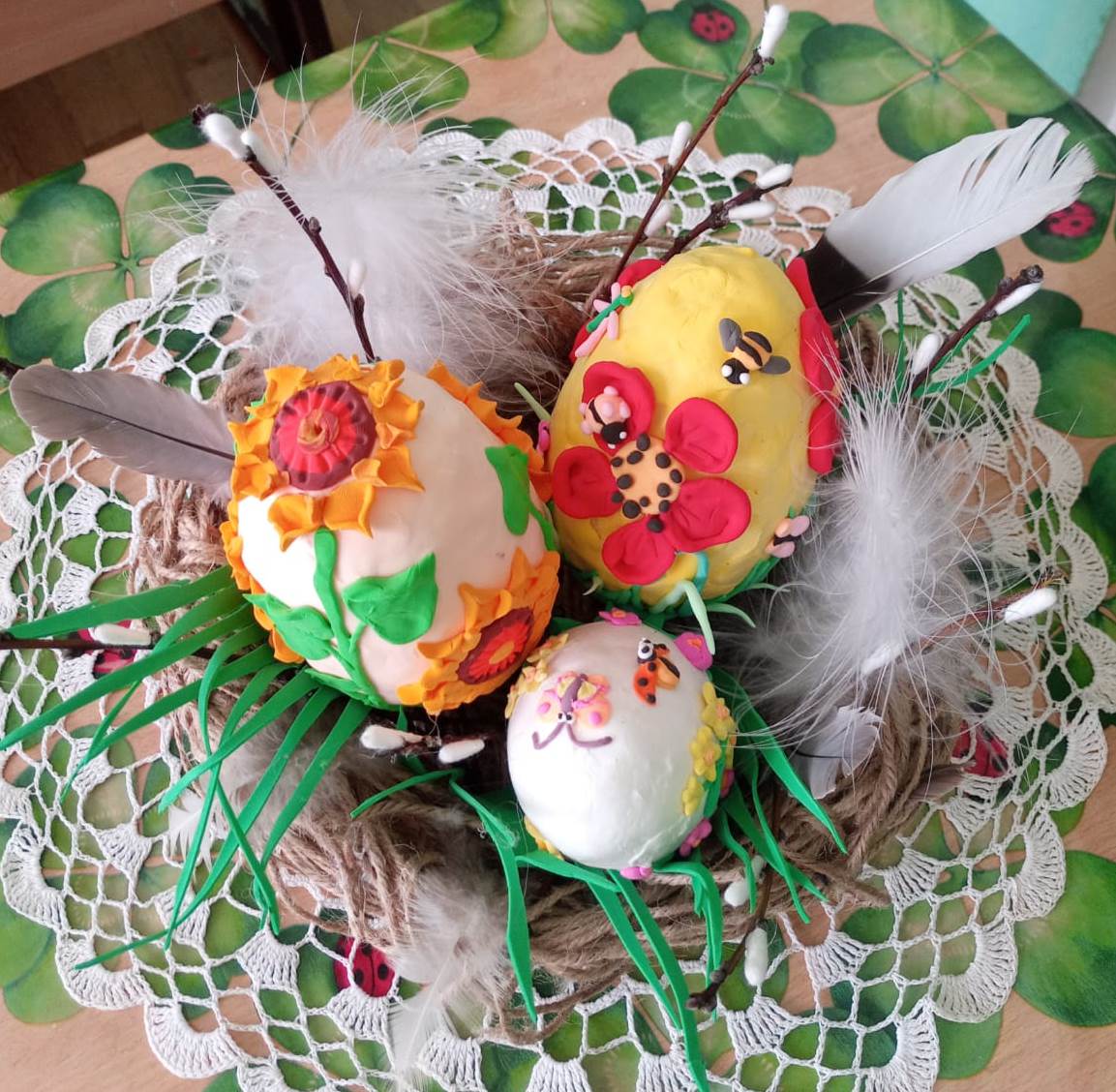 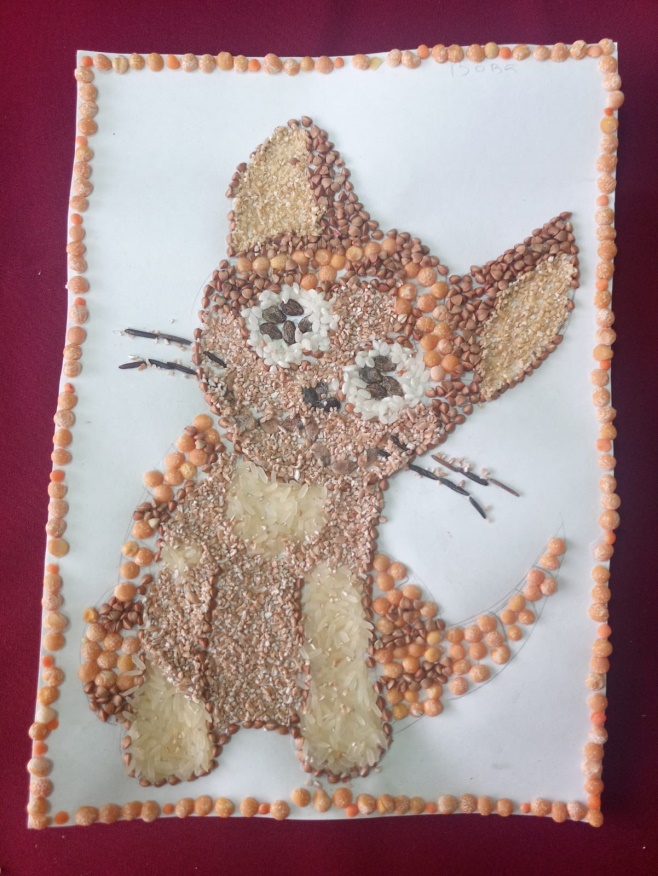 крупа
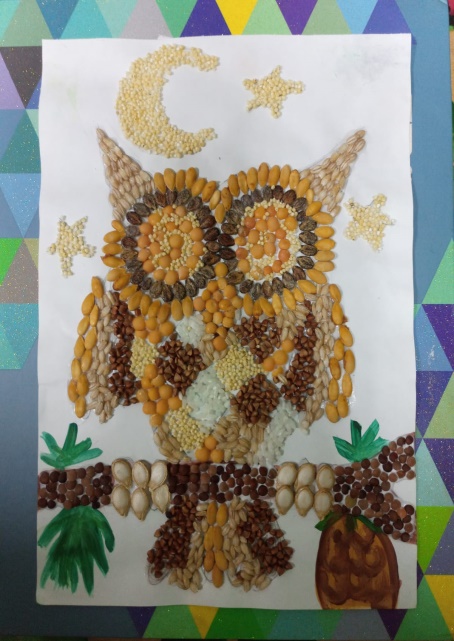 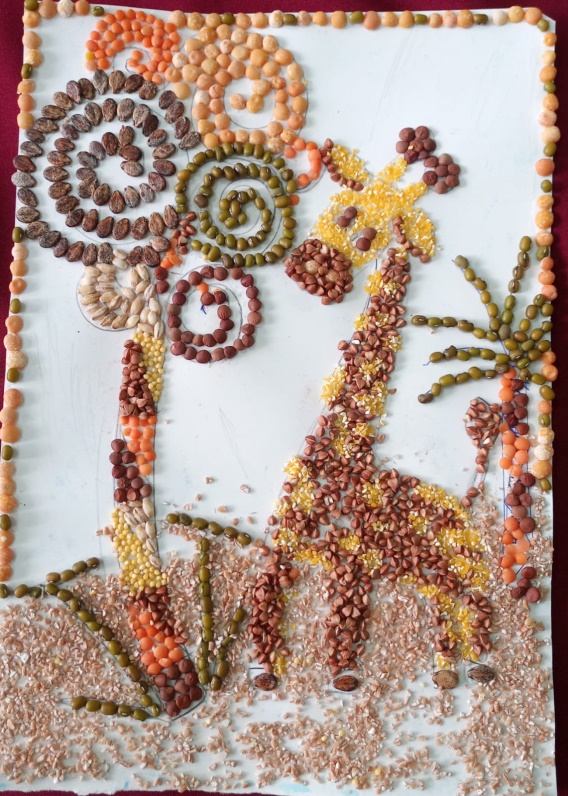 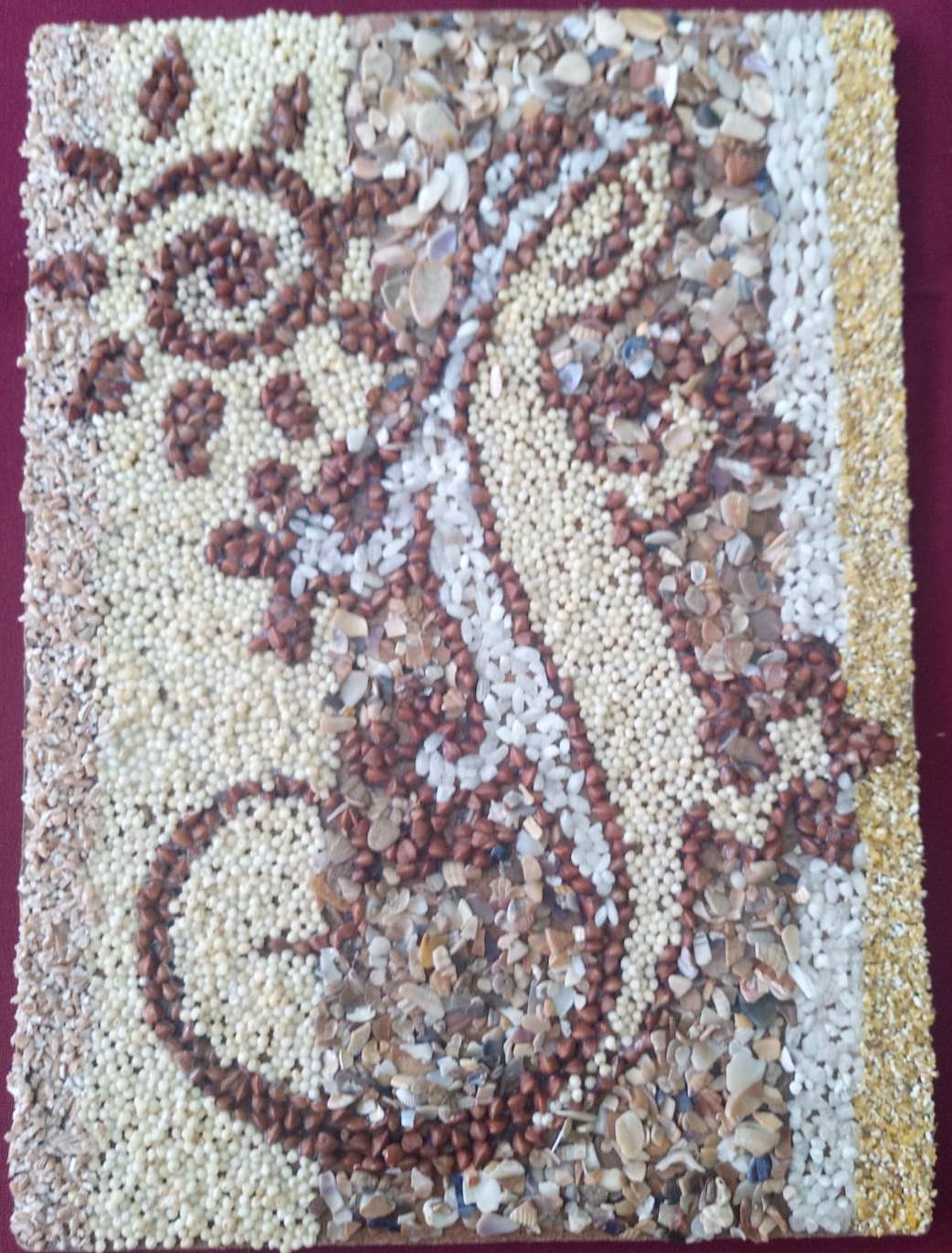 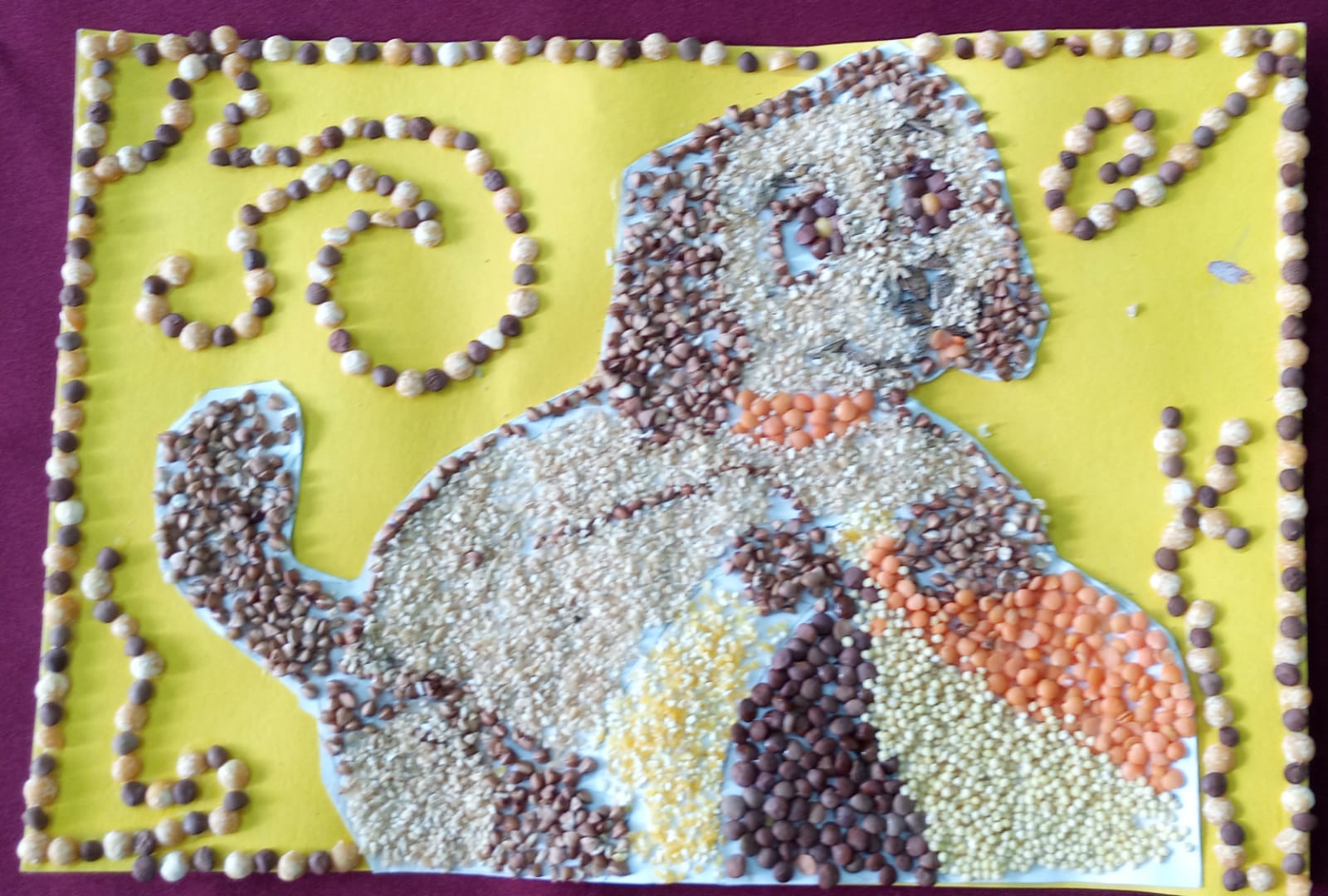 Рисунок на камне
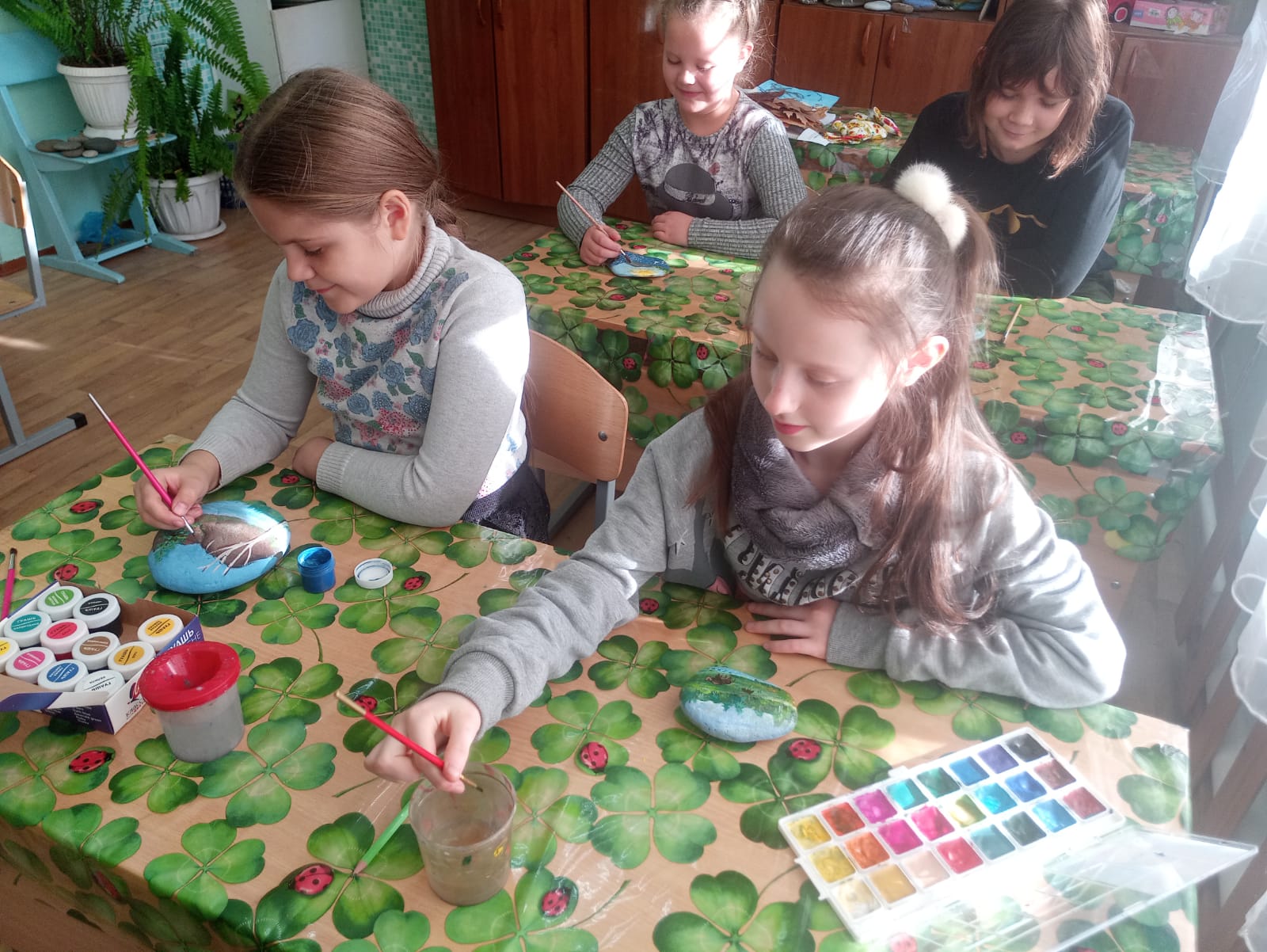 "Рука – это инструмент всех инструментов"
                                                             Аристотель.
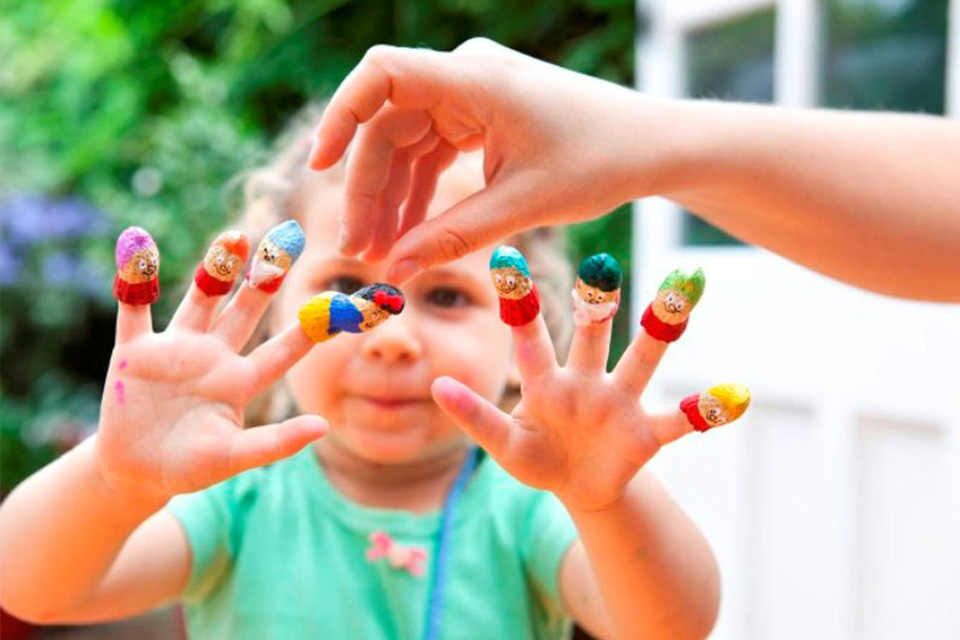